DANTULARI NARAYANA RAJA COLLEGE
(AUTONOMUS)
ADIKAVI NANNAYA UNIVERSITY
Department of Biochemistry
Conducted BY 
SIR.RAMESH (HOD)
M.SC M.PHIL
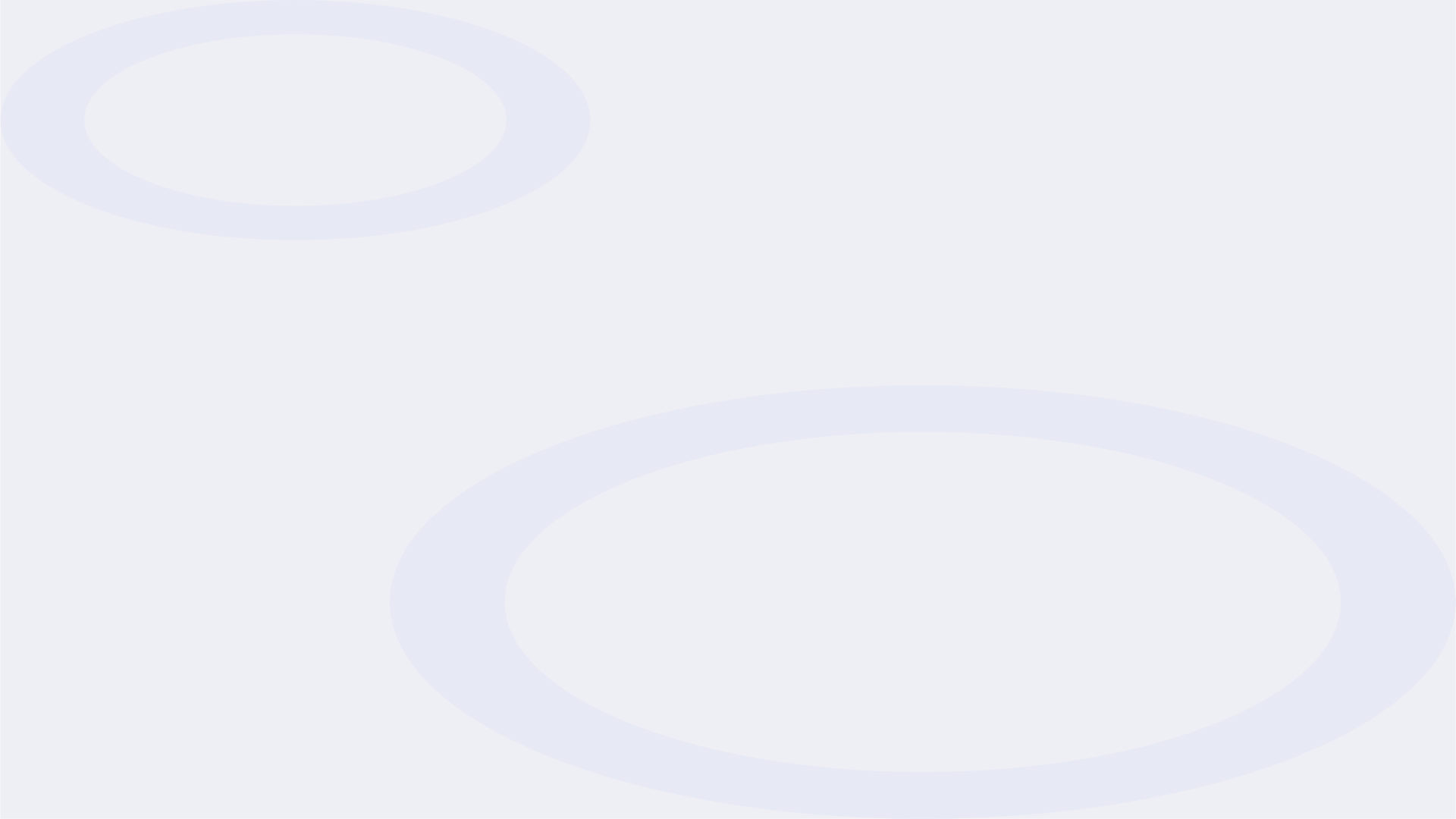 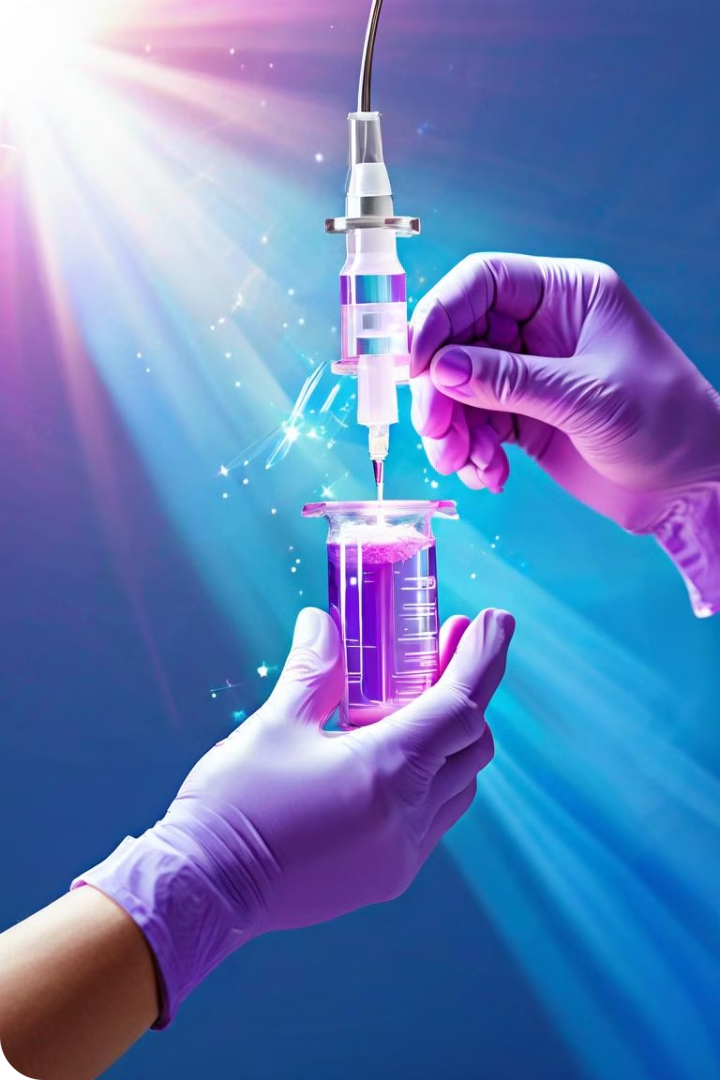 Vaccines: A Powerful Tool for Health
Vaccines are biological preparations that provide active immunity to a particular disease.
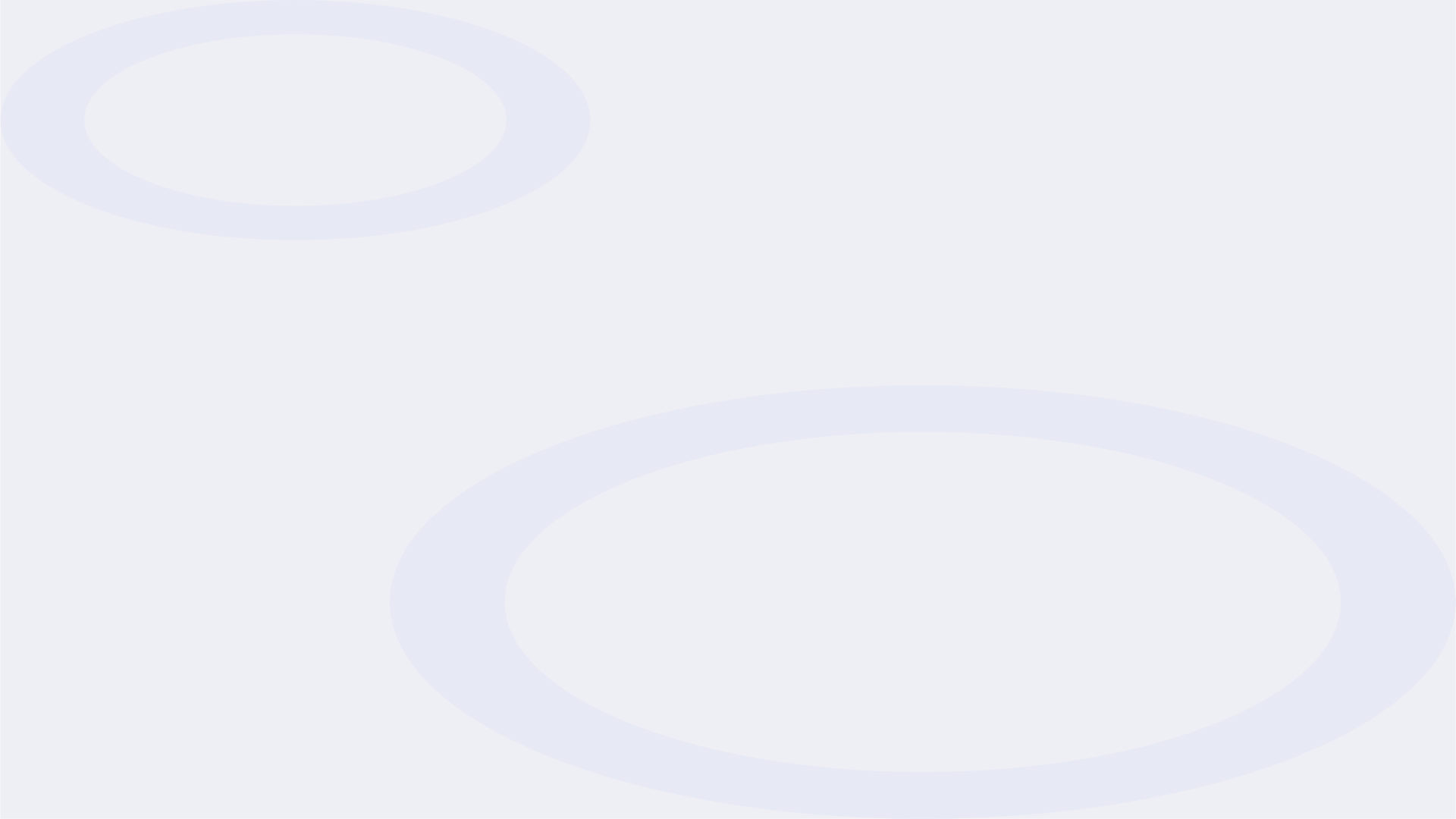 How Vaccines Work
Introduction of Antigen
Antibody Production
Vaccines introduce a weakened or inactive form of the virus or bacteria.
The immune system produces antibodies that can fight off the disease.
1
2
3
4
Immune Response
Long-Term Immunity
The body recognizes the antigen and mounts an immune response.
This provides long-term protection against the disease.
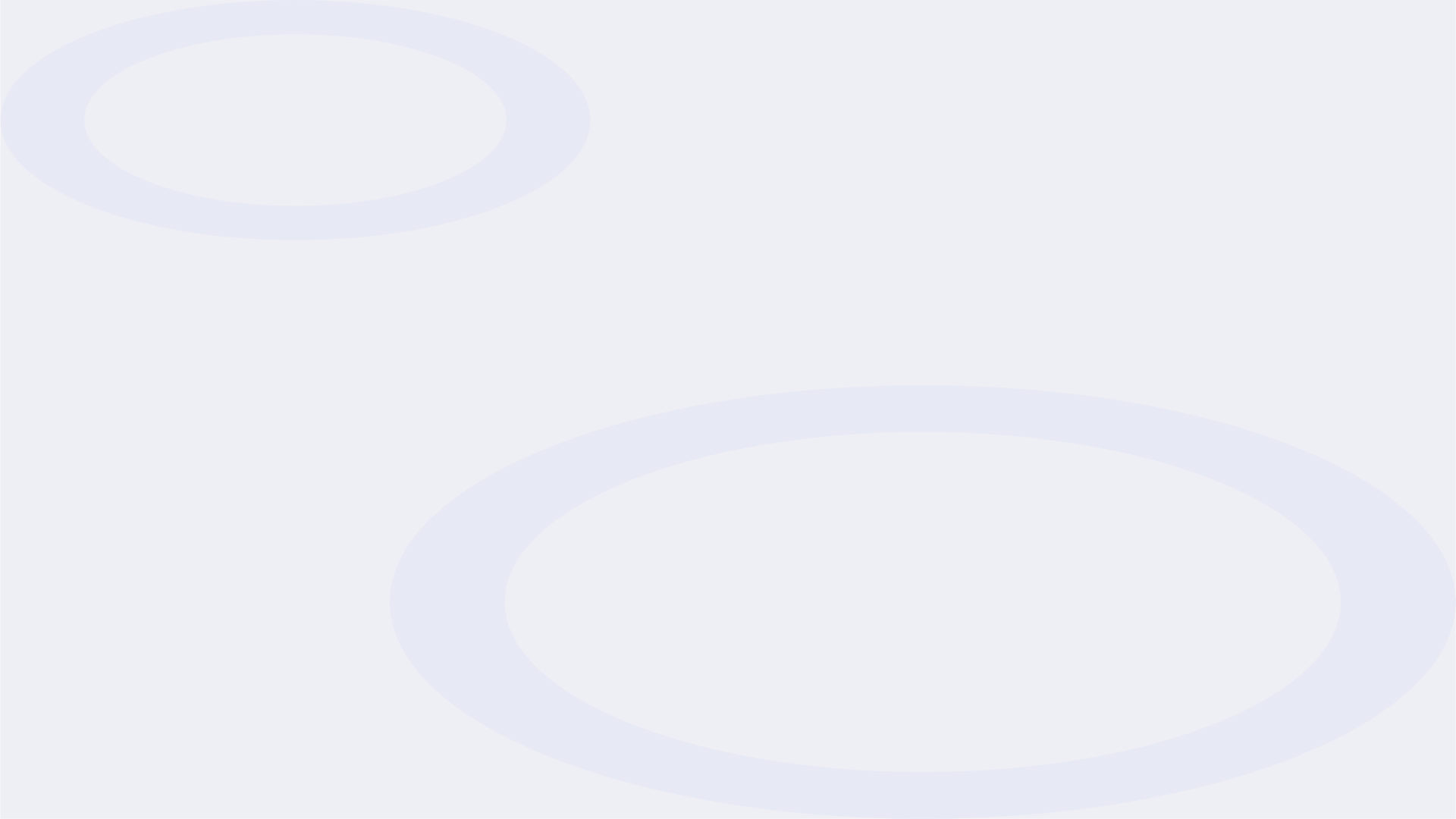 History of Vaccines
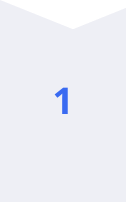 1796
Edward Jenner develops the first smallpox vaccine.
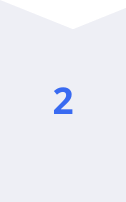 1885
Louis Pasteur develops the first rabies vaccine.
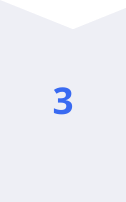 1955
Jonas Salk develops the first polio vaccine.
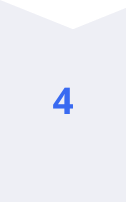 Present Day
Continuous development of vaccines for various diseases.
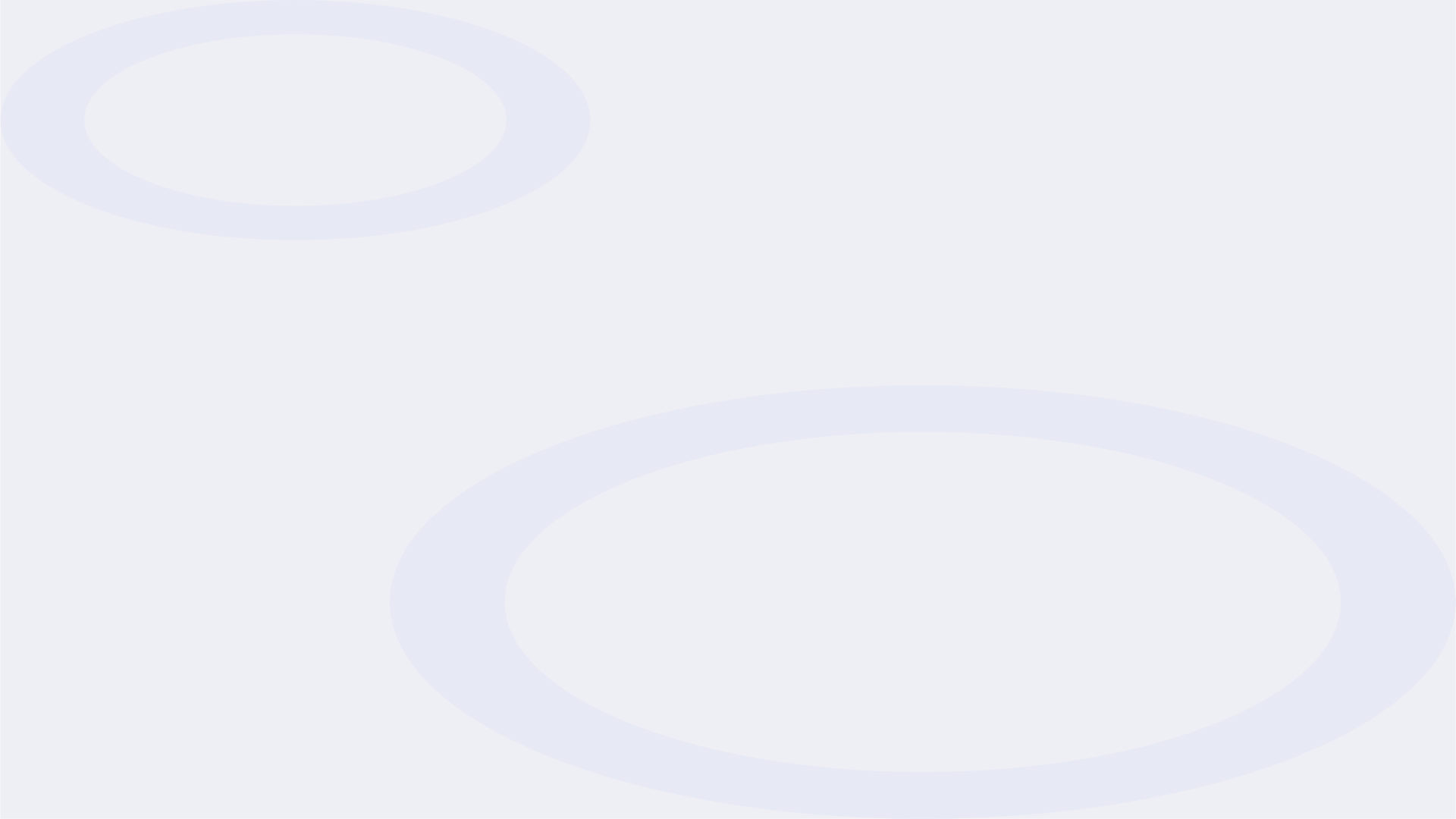 Types of Vaccines
Live-Attenuated
Inactivated
Subunit
Contain a weakened form of the virus.
Contain a killed version of the virus.
Contain only a specific part of the virus.
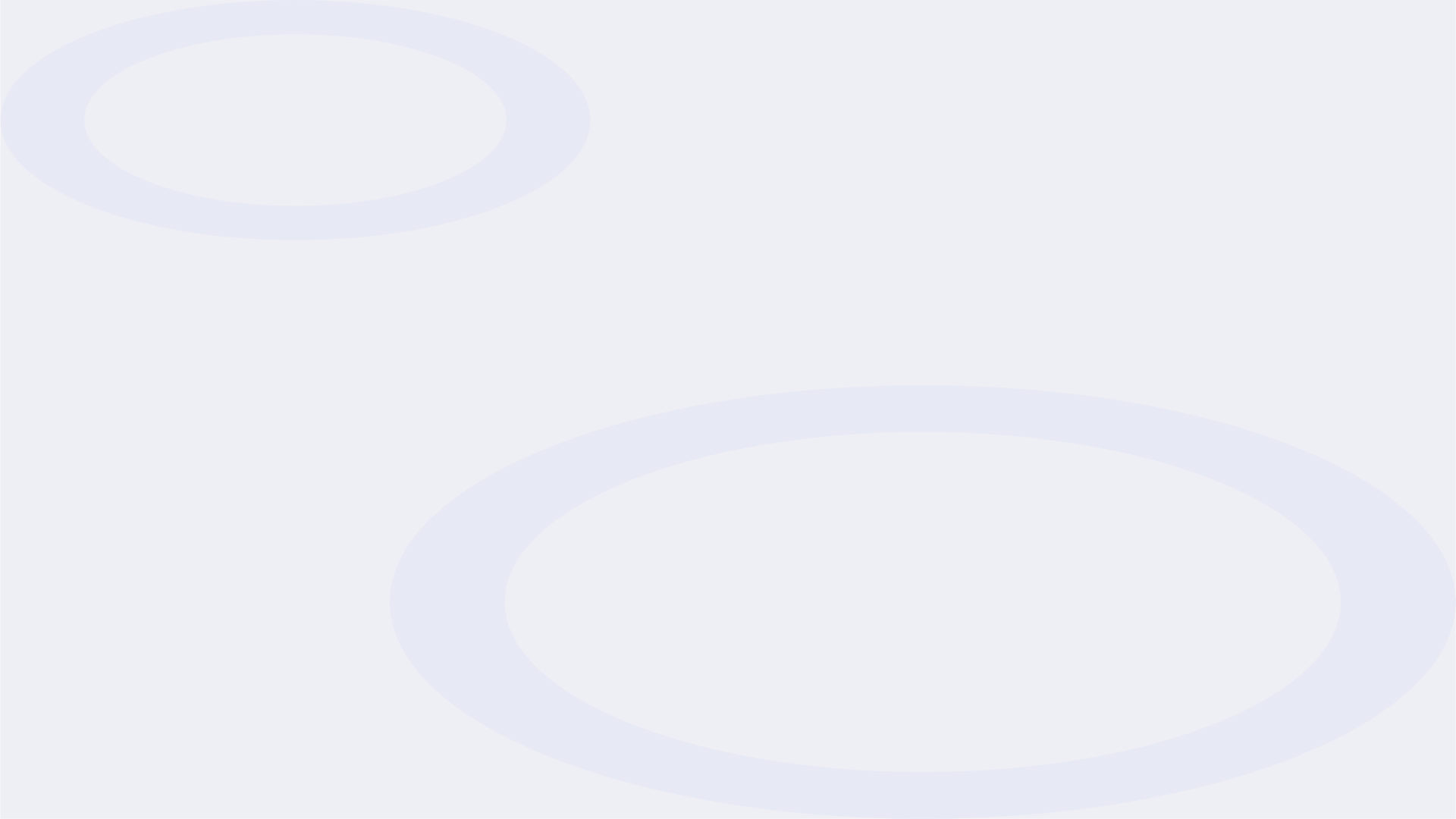 Benefits of Vaccines
Disease Prevention
Reduced Morbidity & Mortality
1
2
Vaccines protect individuals and communities from infectious diseases.
Vaccines can significantly reduce the incidence of severe illness and death.
Cost-Effectiveness
Collective Immunity
3
4
Vaccines are a cost-effective public health intervention.
Vaccines protect vulnerable individuals who cannot be vaccinated.
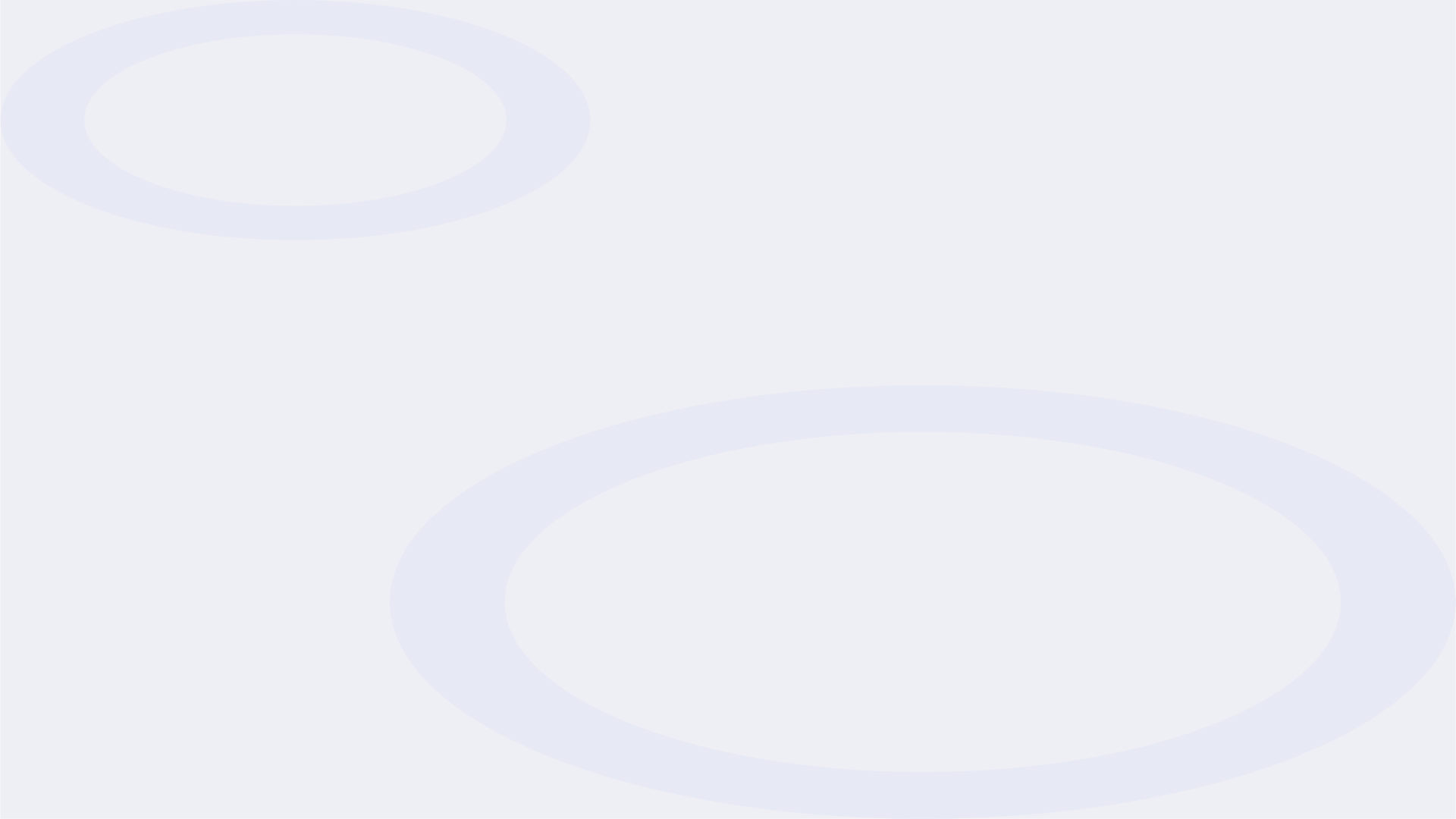 Vaccine Myths and Misconceptions
Myth
Fact
Vaccines cause autism.
Scientific evidence has debunked this link.
Vaccines contain harmful ingredients.
Vaccines are rigorously tested and contain safe ingredients.
Vaccines can spread the disease.
Vaccines contain weakened or inactive components.
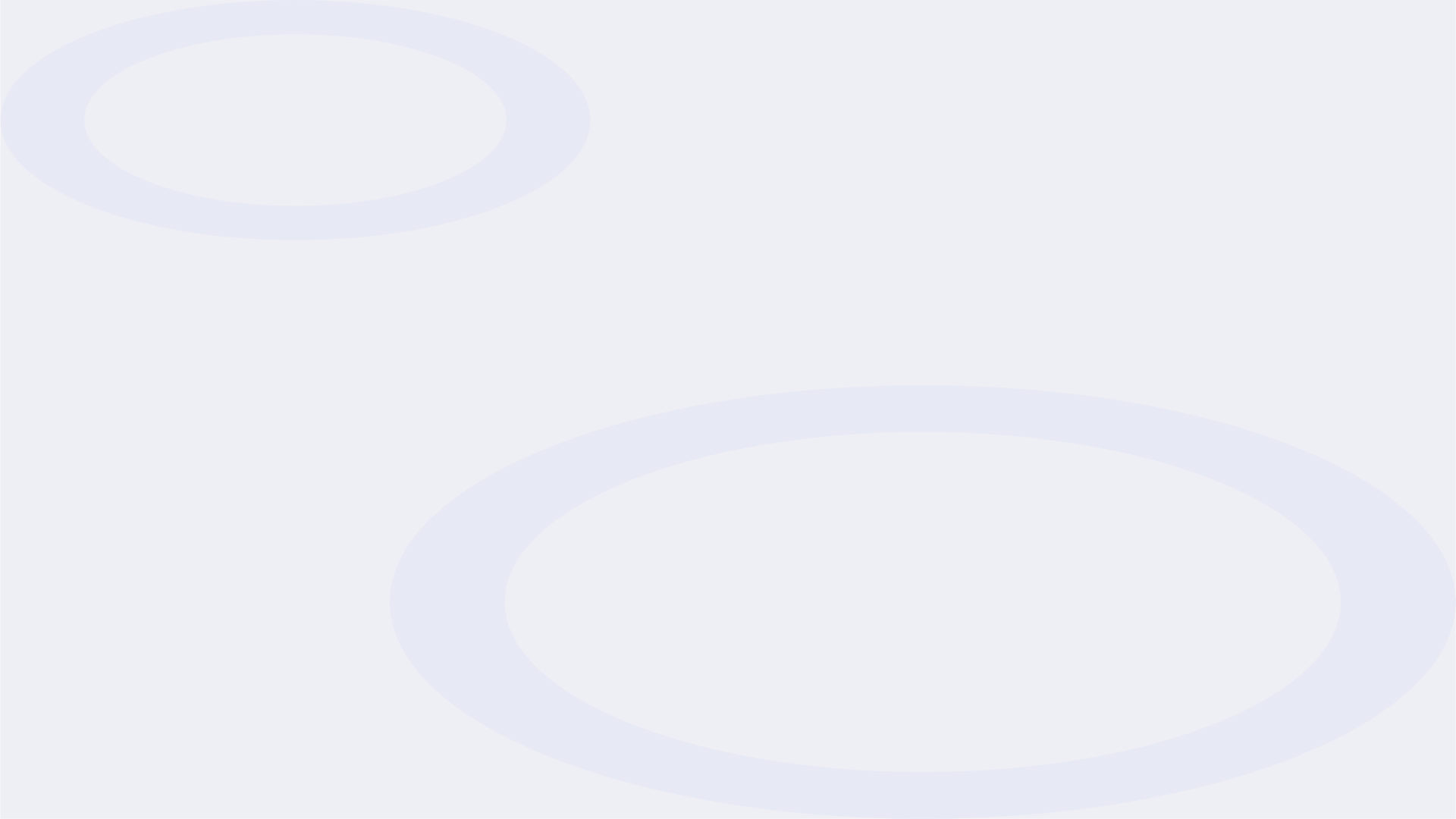 The Future of Vaccines
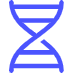 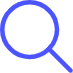 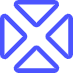 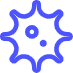 mRNA Vaccines
Nanotechnology Vaccines
Personalized Vaccines
Universal Flu Vaccine
Developments in mRNA vaccines offer new possibilities.
Nanotechnology is revolutionizing vaccine delivery.
Tailored vaccines are becoming a reality.
Efforts to develop a universal flu vaccine are ongoing.
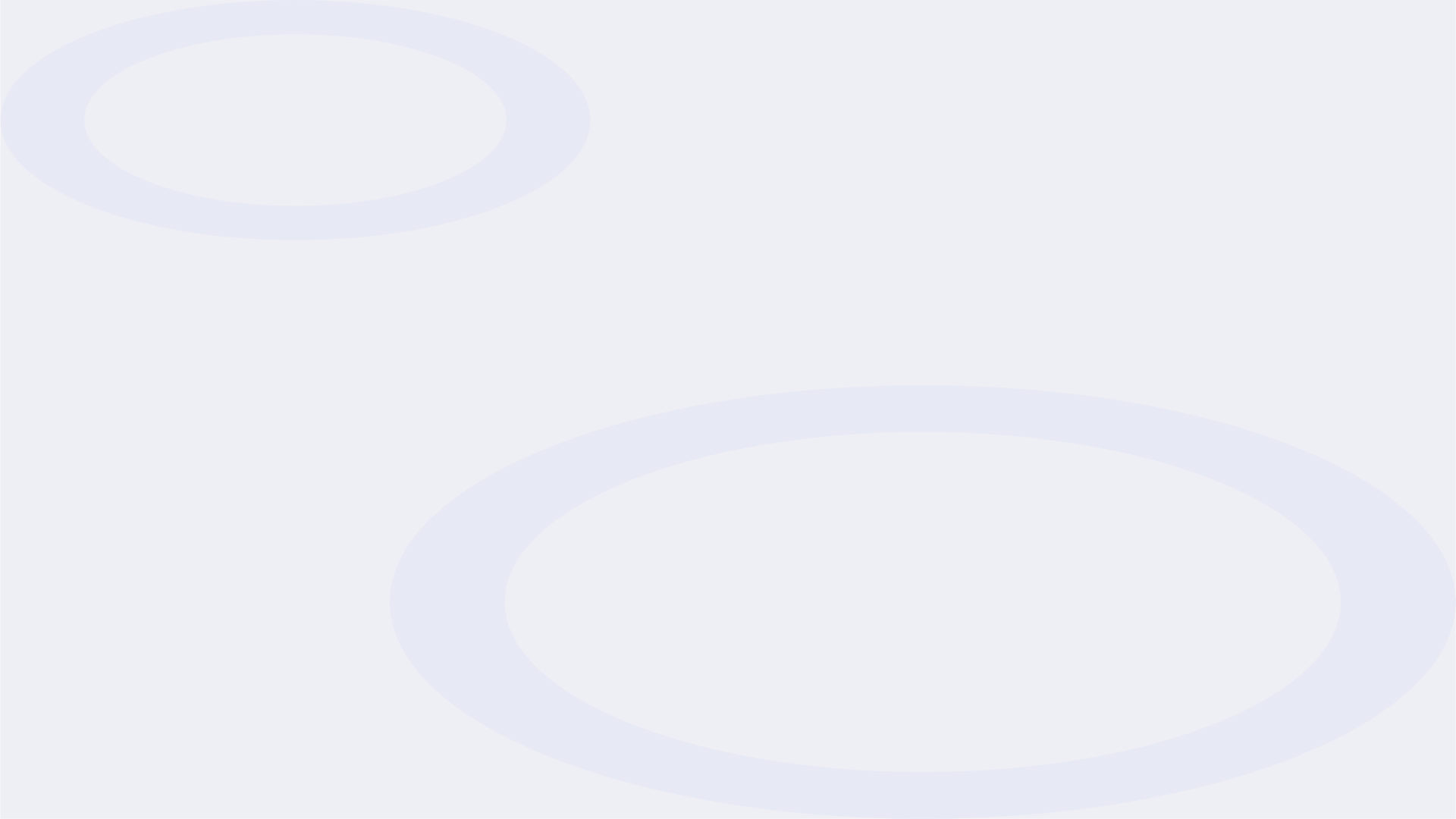 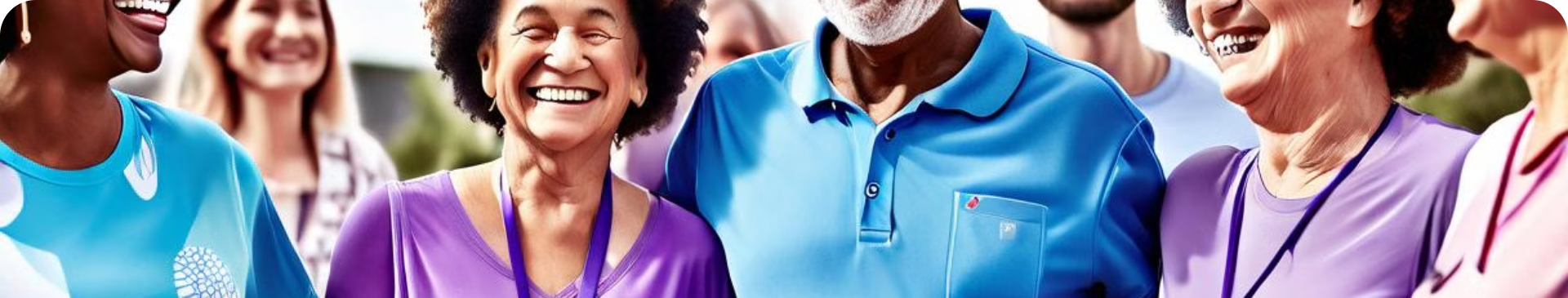 Conclusion: The Importance of Vaccination
Vaccines are essential for protecting individual and public health. By getting vaccinated, we can contribute to a healthier and safer society for all.